Course: Plant Physiology
Code: 308 Bot

Students:  Third year Botany
Lecture 3 (Plant Mineral Nutrition)

Dr. Taha Mohamed El-Katony
Chapter 3 
Functions of mineral nutrients and deficiency symptoms
Macronutrients  
1- Nitrogen
Functions 
N is   the  largest   mineral   element   required   by   plants. 
It   amounts  to  about 1–5%  of   total   plant   dry  matter. 
N nutrition (NH4+;     NO3-) affects
       a) cation–anion relationships in plants because about     70%  of the cations  and  anions   taken up by plants are either  NH4+ or  NO3-. 
     b) pH of the rhizosphere: NH4+ lowers  pH, whereas NO3-  increases  pH  of   rhizosphere.
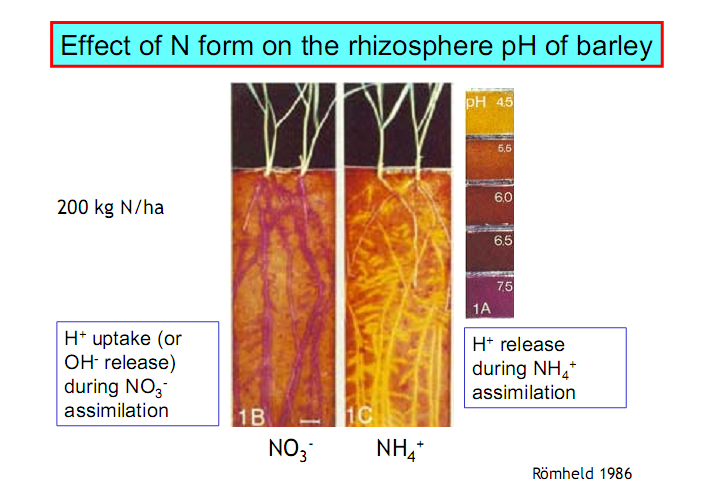 Nitrogen  enters  in  the  structure  of  proteins. 
In addition to the 20 amino acids of protein there is about 200  non-protein amino acids found particularly in the seeds. 
In addition to amino acids, N is found in purines,   pyrimidines  and  porphyrins.
Purines (adenine and guanine) and pyrimidines  (thymine, uracil   and  cytosine) are found in the nucleic acids. 
There are many non-nucleic acid purines and pyrimidines.
Porphyrins  are  found  in chlorophyll and cytochrome essential for photosynthesis and respiration. 
N also occurs in coenzymes and vitamins,   alkaloids, cyanogenic  compounds  and  amines.
Deficiency symptoms
1- Extensive yellowing (chlorosis) of old, mature leaves. 
     Because  N  is  highly  mobile  in  the  plant,   younger  leaves  retain  their  N  and  also  withdraw  N  from older leaves. 
2- Under   severe  deficiency,  old  leaves  will  be  yellow dry and  will  abscise  and  the  topmost  leaves are pale green. 
3- Production  of  anthocyanins  in  the  petioles,  veins and stems.
4- Decrease   in  protein   synthesis,   which   leads  to  decrease   in  cell  size  and  cell  number  (cell division).
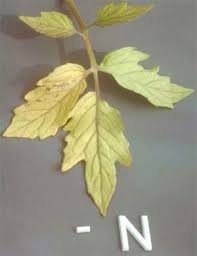 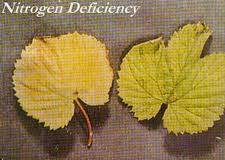 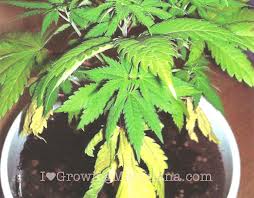 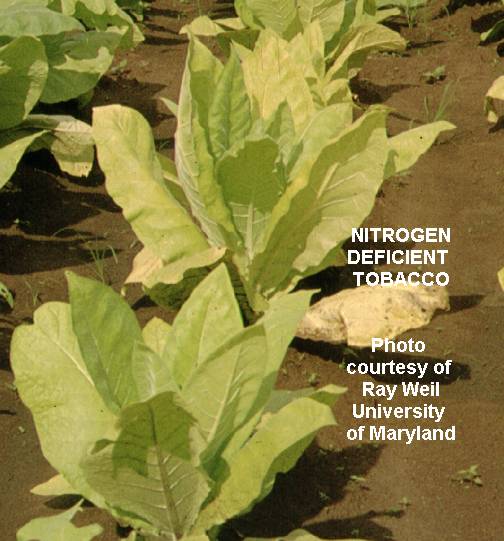 Phosphorus
Functions 
The  average  P  content  of  plant  tissues is  about 0.5%. 
P conc. > 2% in leaves can be considered toxic. 
P  along  with  N and K are the fertilizer elements.  
P  is  a  constituent  of  nucleic   acids   and  phospholipids  of  the membranes. 
The phosphate  group  is  responsible  for: 
      1- The  acidic  behavior  of  DNA  and  RNA (the sugar-phosphate    backbone). 
      2- The  polar  behavior  of   the  phospholipid  head (along  with  other  groups  such  as  alcohols and sugars).
P  is  a  constituent  of  the  coenzymes  NAD,  NADP  and ATP (and  the  other high-energy  compounds). 
NAD and NADP are hydrogen carriers in respiration, photosynthesis,  nitrogen  metabolism, carbohydrate and fatty acid syntheses. 
ATP  and  its  analogues  GTP,   CTP, ….etc   are important   for energy transfer within  the  cell.
Phosphorus  is  found  also  in  inositol  phosphate  (phytic acid) and sugar phosphates. 
In  contrast  to  N  and  S,  which  must  be  reduced within the cell before assimilation, P is not reduced and remains  in  the  oxidized  state. 
Heavy   concentrations   of  P  are  found   in the meristematic  regions, where it is involved  in  the  synthesis  of  nucleoproteins.
P  has  a dual  role  in nucleoprotein synthesis:
   1- as  a  constituent of the nucleic acid moiety.  
   2- in the activation  of amino   acids  (through  ATP) for  the  synthesis  of  the  protein moiety.
Deficiency symptoms
Like N
Stunted   growth,   premature   leaf   fall   and   purple/red   anthocyanin pigmentation of petioles and veins.
  Unlike  N: 
1. Dark   green   or   blue-green  leaves as a result of  greater  retardation in leaf expansion  than in chlorophyll formation  (higher   chlorophyll content per unit   leaf  area).
 2. Development of  necrotic areas on leaves, petioles or fruits.
3. Distortion  of  leaves (like Zn).
       Deficiency symptoms appear first in older leaves (P is highly mobile in the plant). 
4. Formation   of   large   pith and small  vascular tissues. 
5.  Phloem  and  xylem  elements  are poorly  developed with  thin walls. 
6. Central   pith  cells   disintegrate  and   those   remained  are large, succulent and thin walled with large intercellular spaces. 
7. Accumulation  of  carbohydrates in plant tissues due to greater inhibition  in respiration than in photosynthesis.
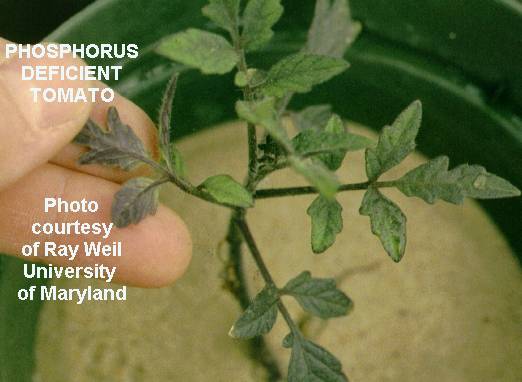 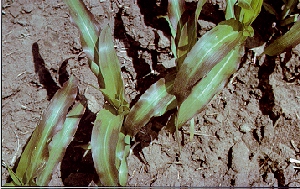 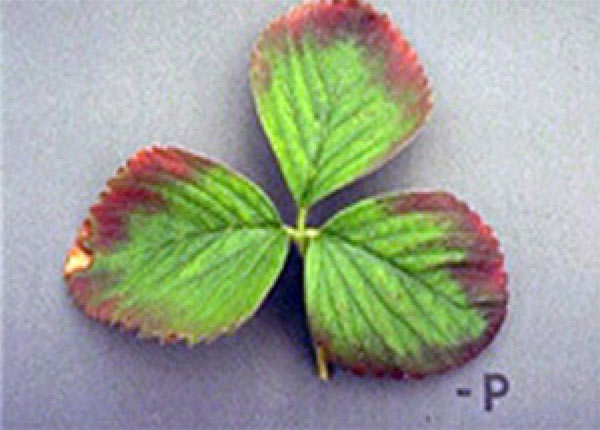 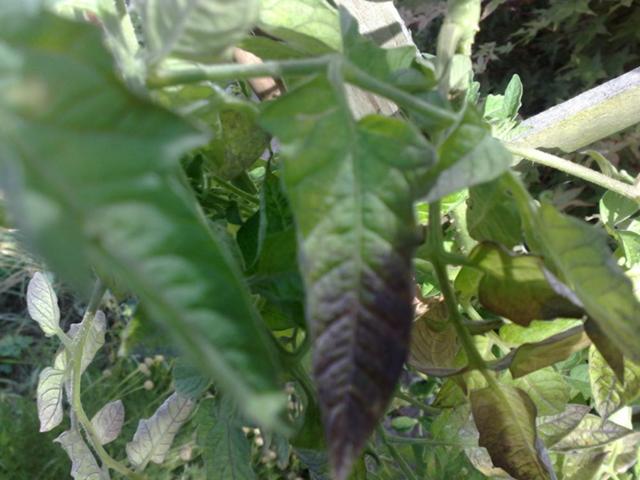 Calcium 
1- Functions
Ca   can   reach  > 10%   plant  DW   without  toxicity. 
Ca   is  located   mainly   in  the  apoplasm   and vacuoles, with low concentration  in the cytosol. 
The   mobility   of   Ca  in  the  symplasm   and   in   the  phloem  is  low. 
Ca  is  a  constituent   of   middle  lamella in the form of calcium pectate. 
Ca  salt  of  lecithin  is  involved in the organization  of  cell membranes.
Treatment   of   Avena    coleoptile   with   EDTA    stimulates  growth  as  a  result of: 
     1- increased   wall   plasticity  by  removal  of  pectate-bound Ca. 
     2- increased   cell   permeability  by removal of membrane-bound Ca. 
Ca is necessary for chromatin   or  spindle  organization,  and  thus for  normal mitosis, 
Nucleoprotein  particles  are  held  together  by  Ca2+.
Ca deficiency  increases chromosome abnormalities.
Ca is an activator for certain enzymes such as:
    phospholipase,     arginine kinase,     ATPase,     adenylate kinase  and  potato  apyrase. 
Ca  is  essential  for  mitochondrial   integrity,   and  (like B) for carbohydrate  translocation   within the plant.
Deficiency symptoms
1- Meristematic  regions are  affected   and  die, thus terminating growth. 
2- Roots are short,  stubby  and  brown. 
3- Chlorosis,   then  necrosis   along  the margins of younger  leaves. 
4- Malformation  (distortion)  of  younger leaves with hooking  of  leaf  tip. 
Symptoms   appear  first  in  younger  leaves  and  meristems as  a  consequence  of   immobility  of   Ca in the  plant.
5- Cell  wall  is  brittle, and cell enlargement, vacuolation and  differentiation  occur  closer  to  the  apex.
6- :  Blossom   end  rot  and  bitter  pits  of   fleshy   fruits. 
Blossom-end  rot 
    Is  a  disorder  of  tomato,   squash  and   pepper.
    It develops  as  a  dry  sunken  decay  on  the  blossom  end  of  early   fruits.  
Bitter  pits
    Appears   as   small  sunken pits on the surface of the apple. 
    The  flesh  beneath  the  pits  is discolored  and dry, with an  unpleasant,  bitter  taste.
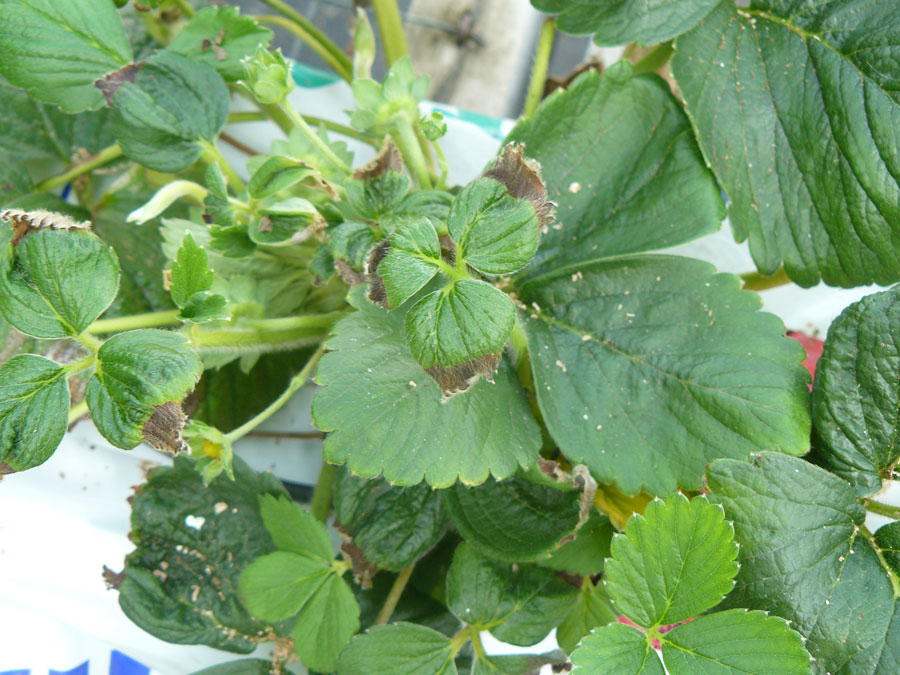 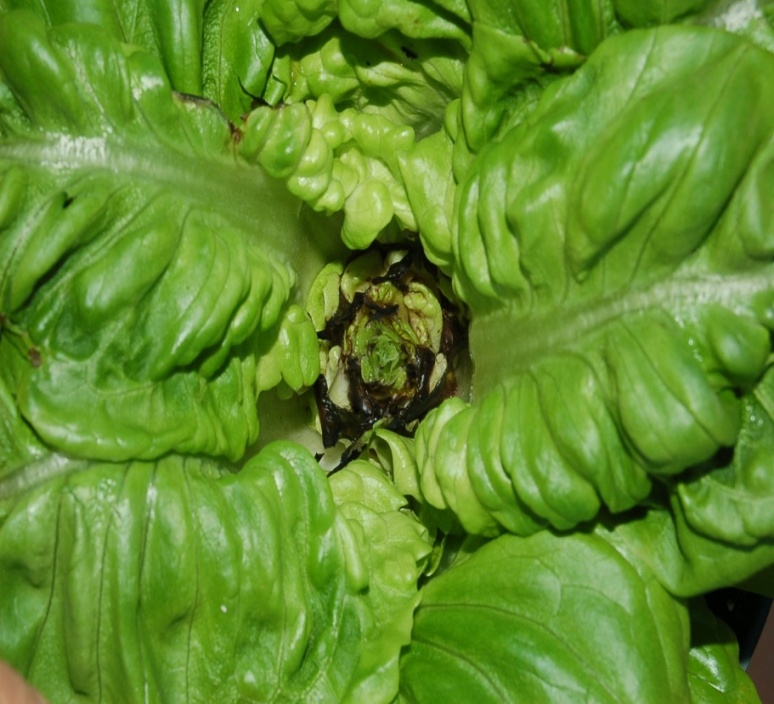 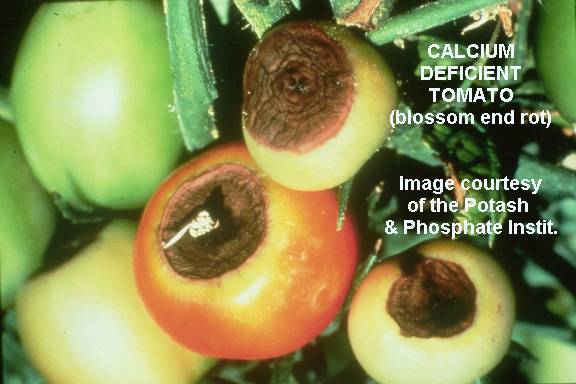 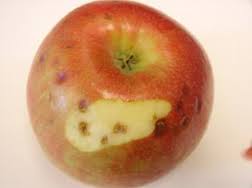